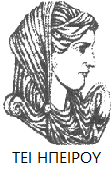 Ελληνική Δημοκρατία
Τεχνολογικό Εκπαιδευτικό Ίδρυμα Ηπείρου
Προγραμματισμός Ι
Ενότητα 4 : Υποπρογράμματα I

Αλέξανδρος Τζάλλας
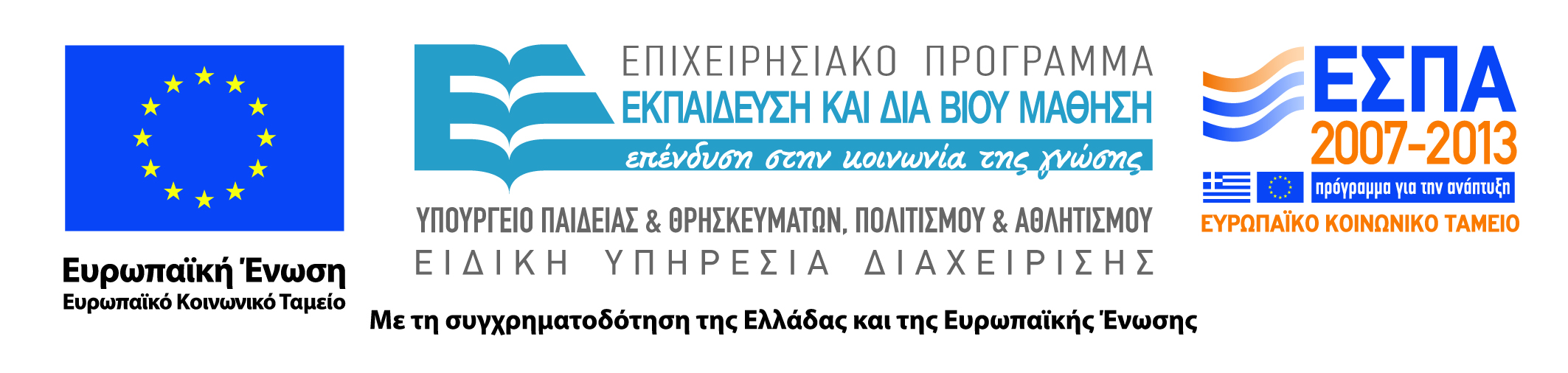 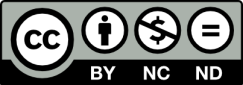 Ανοιχτά Ακαδημαϊκά Μαθήματα στο ΤΕΙ Ηπείρου
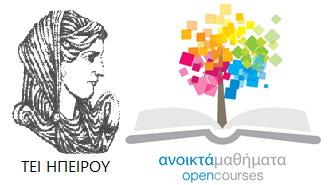 Τμήμα Μηχανικών Πληροφορικής Τ.Ε
Προγραμματισμός Ι 
Ενότητα 4 : Υποπρογράμματα I

Αλέξανδρος Τζάλλας
Λέκτορας
Άρτα, 2015
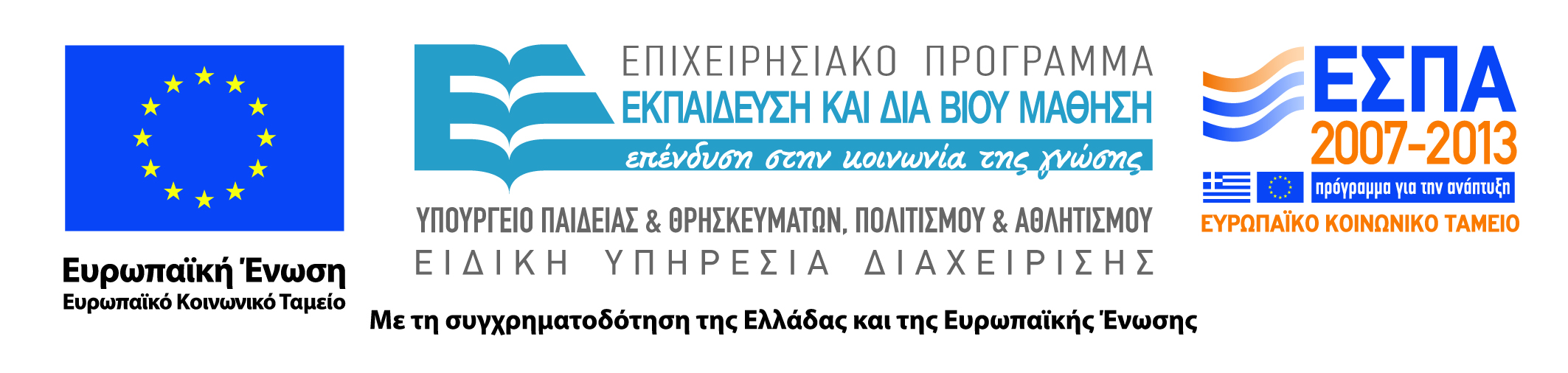 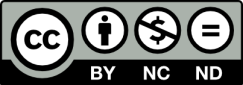 Άδειες Χρήσης
Το παρόν εκπαιδευτικό υλικό υπόκειται σε άδειες χρήσης Creative Commons. 
Για εκπαιδευτικό υλικό, όπως εικόνες, που υπόκειται σε άλλου τύπου άδειας χρήσης, η άδεια χρήσης αναφέρεται ρητώς.
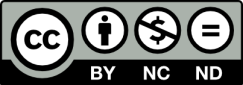 3
Χρηματοδότηση
Το έργο υλοποιείται στο πλαίσιο του Επιχειρησιακού Προγράμματος «Εκπαίδευση και Δια Βίου Μάθηση» και συγχρηματοδοτείται από την Ευρωπαϊκή Ένωση (Ευρωπαϊκό Κοινωνικό Ταμείο) και από εθνικούς πόρους.
Το έργο «Ανοικτά Ακαδημαϊκά Μαθήματα στο TEI Ηπείρου» έχει χρηματοδοτήσει μόνο τη αναδιαμόρφωση του εκπαιδευτικού υλικού.
Το παρόν εκπαιδευτικό υλικό έχει αναπτυχθεί στα πλαίσια του εκπαιδευτικού έργου του διδάσκοντα.
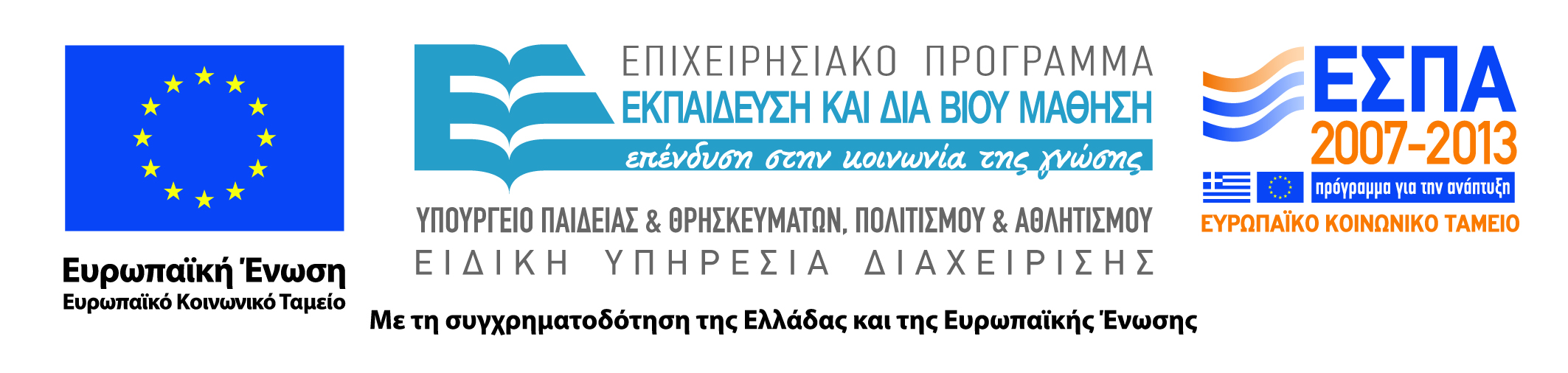 Σκοποί  ενότητας
Να αναλυθεί με ακρίβεια η χρησιμότητα/σκοπός των υποπρογραμμάτων στην pascal. 
Να περιγραφούν οι συντακτικοί κανόνες των διαδικασιών.
Να γίνει κατανοητός ο ρόλος, τρόπος σύνταξης και οι διαφορές τοπικών & καθολικών δεδομένων.
Να γίνει κατανοητός ο ρόλος, τρόπος σύνταξης και οι διαφορές παραμέτρων τιμής & παραμέτρων μεταβλητής.
5
Περιεχόμενα ενότητας
Υποπρογράμματα
Διαδικασίες
Δομή Διαδικασιών
Τοπικά & καθολικά δεδομένα
Παράμετροι τιμής
Παράμετροι μεταβλητής
6
Εισαγωγή
Ένας τρόπος επίλυσης πολύπλοκων προβλημάτων είναι ο χωρισμός τους σε μικρότερα και απλούστερα και στην συνέχεια η επίλυση αυτών των μικρότερων και απλούστερων προβλημάτων
Τα μικρότερα μπορούν επίσης να χωρισθούν σε ακόμη μικρότερα και απλούστερα μέχρι του σημείου να είναι απλή η επίλυση τους
Η μέθοδος αυτή επίλυσης προβλημάτων ονομάζεται «από πάνω προς τα κάτω» (top down).
Τα υποπρογράμματα είναι ο μηχανισμός που προσφέρει η Pascal για την υλοποίηση αυτή της μεθόδου επίλυσης σύνθετων προβλημάτων
7
Υποπρογράμματα
Η Pascal διαθέτει δύο τύπους υποπρογραμμάτων:
Τις διαδικασίες (procedures)
Τις συναρτήσεις (functions)
8
Διαδικασίες1/3
Παράδειγμα
program paradeigma;

procedure minima;             {Διαδικασία με όνομα minima}
begin
write(‘Μήνυμα της διαδικασίας’);
end;

begin 		{Κύριο πρόγραμμα}
write(‘Μήνυμα του κυρίως προγράμματος’);
minima; 		{Kλήση τις διαδικασίας}
end.
9
Διαδικασίες2/3
Παράδειγμα: Yπολογισμού εμβαδού ορθογωνίου
program Emvado_orthogwniou;
var
	a, b, emvado : integer;
{--------------------------------------}
procedure Eisagwgi_dedomenwn;
begin
	write(‘Δώσε μήκη πλευρών’);
	write(‘a=‘); readln(a);
	write(‘b=‘); readln(b);
end;
{--------------------------------------}
procedure Ypologismos_emvadou;
begin
	emvado := a * b;
end;
{--------------------------------------}
procedure Emfanisi_apotelesmatos;
begin
	writeln(‘Το εμβαδόν είναι: ‘,emvado);
end;
{--------------------------------------}
begin
       Eisagwgi_dedomenwn;
       Ypologismos_emvadou;
       Emfanisi_apotelesmatos;
end.
program Emvado_orthogwniou;
var
	a,b,emvado: integer;
begin
	write(‘Δώσε μήκη πλευρών’);
	write(‘a=‘); readln(a);
	write(‘b=‘); readln(b);
	emvado:= a * b;
	writeln(‘Το εμβαδόν είναι: ‘,emvado);
end.
10
Διαδικασίες3/3
Διαδικασία (procedure) είναι ένας από τους δύο τύπους υποπρογραμμάτων που υποστηρίζει η Pascal.
Μια διαδικασία μπορεί να σχεδιαστεί έτσι ώστε να αποτελεί ένα ανεξάρτητο και αυτοδύναμο πρόγραμμα, το οποίο 
παίρνει ένα ή περισσότερα δεδομένα εισόδου 
παράγει ένα ή περισσότερα αποτελέσματα εξόδου
Η σχεδίαση ανεξάρτητων διαδικασιών επιτρέπει την ανάπτυξη και τη δοκιμή της κάθε μιας χωριστά
11
Δομή Διαδικασιών1/2
Έχουν ίδια δομή με τα προγράμματα της Pascal
Αποτελούνται από τρία τμήματα
Την επικεφαλίδα της διαδικασίας
Το τμήμα δηλώσεων
Το σώμα της διαδικασίας
Επικεφαλίδα Διαδικασίας;
Τμήμα δηλώσεων;
begin
Σώμα κυρίως προγράμματος;
end
program paradeigma;
var
	a, b, c : integer;
begin
	a:=5 ;
	b:=10;
	c:=a+b;
	write(c);
end.

procedure paradeigma;
var
	a, b, c : integer;
begin
	a:=5 ;
	b:=10;
	c:=a+b;
	write(c);
end.
12
Δομή Διαδικασιών2/2
Η επικεφαλίδα της διαδικασίας αποτελείται από:
την λέξη procedure 
ένα όνομα 
μία λίστα παραμέτρων
PROCEDURE  Όνομα Διαδικασίας (Λίστα παραμέτρων)
Το όνομα χαρακτηρίζει την διαδικασία και χρησιμοποιείται για την κλήση / εκτέλεση της από το υπόλοιπο πρόγραμμα
Η λίστα παραμέτρων είναι μια λίστα μεταβλητών που χρησιμοποιείται για ανταλλαγή δεδομένων μεταξύ της διαδικασίας και του κυρίως προγράμματος
PROCEDURE Όνομα Διαδικασίας (Λίστα Παραμέτρων)
13
Κλήση διαδικασιών
Πως λειτουργεί ο μεταφραστής
begin
Κυρίως
πρόγραμμα
Η κλήση μιας διαδικασίας (από το κυρίως πρόγραμμα ή από άλλη διαδικασία) γίνεται με την εκτέλεση μιας πρότασης που περιέχει το όνομα της.
Μετά την κλήση (και εκτέλεση) μιας διαδικασίας, το πρόγραμμα συνεχίζει με τις υπόλοιπες εντολές του προγράμματος
Εντολή-1
procedure A;
begin
      Εντολές της 
      διαδικασίας Α
end;
Κλήση διαδικασίας Α
Εντολή-2
end.
14
Τοπικά & καθολικά δεδομένα
Τα δεδομένα που περιέχει το τμήμα δηλώσεων του κύριου προγράμματος λέγονται καθολικά (global), γιατί μπορούν να χρησιμοποιηθούν σε όλο το πρόγραμμα και στις διαδικασίες που υπάρχουν μέσα σε αυτό
Αντίθετα τα δεδομένα που περιέχει το τμήμα δηλώσεων μιας διαδικασίας (σταθερές, μεταβλητές, κλπ) λέγονται τοπικά (local), γιατί αναγνωρίζονται μόνο μέσα στη διαδικασία όπου ορίζονται και δεν επηρεάζουν ή επηρεάζονται από τις δηλώσεις του κύριου προγράμματος ή άλλων διαδικασιών ακόμη και αν έχουν το ίδιο όνομα
15
Παράδειγμα
program paradeigma;
const a = 10;
var   b, c, d : integer; 
{ ------------------------- }
procedure prosthesi;
var
	x, y : integer;
begin
	write(‘Δώσε δύο αριθμούς’);
	read(x, y);
	c := x + y;
	write(c);
	b := c;
	write(a);
end;
{ ------------------------- }
begin
	write(b);
	prosthesi;
	write(b);
	write(c);
	d := x + y;{Λάθος γιατί οι x και y 			 είναι άγνωστες στο κυρίως πρόγραμμα}

	write(a);	 end.
Οι μεταβλητές 
b, c, d 
ισχύουν για όλο το πρόγραμμα.
Ακόμη και μέσα στο υποπρόγραμμα prosthesi
Οι μεταβλητές 
x, y 
ισχύουν μόνο μέσα στο υποπρόγραμμα prosthesi.
Στο υπόλοιπο πρόγραμμα δεν αναγνωρίζονται από τον μεταφραστή
16
Παράμετροι
Μια διαδικασία όπως και ένα πρόγραμμα σχεδιάζεται για να εκτελεί κάποιες δουλειές / επεξεργασίες πάνω σε κάποια δεδομένα
Μια διαδικασία λοιπόν απαιτεί έναν τρόπο επικοινωνίας τόσο με το κύριο πρόγραμμα όσο και με τις άλλες διαδικασίες
Ένας τρόπος επικοινωνίας είναι οι καθολικές μεταβλητές
Ο τρόπος αυτός παρουσιάζει σημαντικά μειονεκτήματα.
Ένας άλλος τρόπος (ο συνηθέστερος) είναι οι παράμετροι (parameters)
Είσοδος
τιμών
Έξοδος
αποτελεσμάτων
Πρόγραμμα
Είσοδος
τιμών
Έξοδος
αποτελεσμάτων
Διαδικασία
17
Παράμετροι1/4
Η επικεφαλίδα μιας διαδικασίας περιέχει (προαιρετικά) εκτός από το όνομα της και μια λίστα μεταβλητών και τους τύπους δεδομένων τους.
Οι μεταβλητές αυτές αναγνωρίζονται μόνο μέσα στη διαδικασία όπου δηλώνονται (τοπικές) 
Ονομάζονται τυπικές παράμετροι (formal parameters) γιατί οι πραγματικές τους τιμές δεν είναι γνωστές μέχρι την κλήση της διαδικασίας
Κυρίως πρόγραμμα 
και άλλα υποπρογράμματα
Δεδομένα
procedure prosthesi(x,y: integer;  z:real ; c: char)
begin
. . . 
. . . 
. . . 
end;
18
Παράμετροι2/4
program asterakia_oxi_perasma_timwn;

procedure emfanise_stars;
var
   i : integer;
begin
for i:=1 to 10 do
   write('*');
end;
{--------------------------}

begin
   emfanise_stars;
end.
var asterakia:integer;
program asterakia_perasma_timwn;


procedure emfanise_stars(a: integer);
var
   i : integer;
begin
for i:=1 to a do
   write('*');
end;
{--------------------------}

begin
   emfanise_stars(10);
end.
Τυπική παράμετρος (τιμής)
Eκδοχή στην οποία ο αριθμός των αστεριών εισάγεται από τον χρήστη
begin
   write(‘Posa asterakia na emfanisw?’);
   read(asterakia);
   emfanise_stars(asterakia);
 end.
19
Πραγματική παράμετρος
Παράμετροι3/4
Παράμετροι τιμής (value parameters)
χρησιμοποιούνται μόνο για να διοχετεύσουμε τιμές μέσα στη διαδικασία και για τον λόγο αυτό ονομάζονται και παράμετροι εισόδου
Παράμετροι μεταβλητής  (variable parameters) 
χρησιμοποιούνται επιπλέον για καταχώρηση αποτελεσμάτων και διοχέτευση τους έξω από τη διαδικασία και για το λόγο αυτό ονομάζονται και παράμετροι εξόδου
Οι παράμετροι μεταβλητής δηλώνονται με τη λέξη κλειδί var πριν από το όνομα τους
Παράμετροι4/4
Κυρίως πρόγραμμα 
και άλλα υποπρογράμματα
Δεδομένα
procedure   parad2e (a,b: integer;  var c:real;  var e: char)
begin
. . . 
. . . 
. . . 
end;
Παράμετροι μεταβλητής
λόγω του var
Παράμετροι μεταβλητής
λόγω του var
Παράμετροι τιμής
21
Πραγματικοί Παράμετροι1/2
Για να καλέσουμε μια διαδικασία με παραμέτρους, δίπλα στο όνομα της διαδικασίας βάζουμε μέσα σε παρένθεση μια λίστα τιμών, τόσες όσες είναι και οι τυπικές παράμετροι της διαδικασίας
Οι τιμές αυτές ονομάζονται πραγματικές παράμετροι (actual parameters) 
Οι τιμές των πραγματικών παραμέτρων τοποθετούνται στις τυπικές παραμέτρους της διαδικασίας κατά την κλήση της
program paradrp;
var
    x, y : integer;






begin
   parad2e (5.2 , 10.4 , 12 , ‘A’);
end.
Παράμετροι τιμής 
(χωρίς var)
Παράμετροι μεταβλητής
(με var)
procedure parad2e(a,b: real ; var c: integer ; var e:char)
begin
   write(a, b, c, e)
end;
Τυπικές παράμετροι
Πραγματικές παράμετροι
22
Πραγματικοί Παράμετροι2/2
Οι πραγματικές παράμετροι αντιστοιχούν μία προς μία στις τυπικές παραμέτρους της διαδικασίας
Ειδικότερα:
Ο αριθμός των πραγματικών παραμέτρων πρέπει να είναι ίσος με τον αριθμό των τυπικών παραμέτρων της αντίστοιχης διαδικασίας
Κάθε πραγματική παράμετρος αντιστοιχεί στην τυπική παράμετρο που κατέχει την ίδια θέση στη λίστα των τυπικών παραμέτρων
Ο τύπος δεδομένων κάθε πραγματικής παραμέτρου πρέπει να συμφωνεί με τον τύπο της αντίστοιχης τυπικής παραμέτρου
23
Προσοχή1/2
Πραγματικές παράμετροι → Τυπικές παράμετροι τιμής
program parametroi_timis;
var
   x, y, athroisma : integer;
{---------------------------------}
procedure prosthesi( a, b, c : integer);
begin
   c := a + b;
   write(‘To athroisma einai’, c)
end;
{---------------------------------}
begin
   x := 5;
   y := 10;
   prosthesi(x, y, athroisma);
   write(‘To athroisma einai’, athroisma);
end.

To athroisma einai 15 
To athroisma einai
Οι πραγματικές παράμετροι που αντιστοιχούν σε τυπικές παραμέτρους τιμής, κατά την κλήση της διαδικασίας αντικαθιστούν μόνο την τιμή τους στις παραμέτρους της διαδικασίας
Αυτές οι πραγματικές παράμετροι μπορεί να είναι σταθερές, μεταβλητές ή εκφράσεις
Στην περίπτωση των μεταβλητών η τιμή τους παραμένει ίδια μετά την κλήση της διαδικασίας
24
0
Προσοχή2/2
Πραγματικές παράμετροι → Τυπικές παράμετροι τιμής
Οι πραγματικές παράμετροι που αντιστοιχούν σε τυπικές παραμέτρους μεταβλητής, κατά την κλήση της διαδικασίας αντικαθιστούν την διεύθυνση τους στις παραμέτρους της διαδικασίας
Αυτό έχει σαν αποτέλεσμα ότι οποιαδήποτε αλλαγή στις παραμέτρους μεταβλητής μέσα στην διαδικασία, προκαλεί και αλλαγή των πραγματικών παραμέτρων που αντιστοιχούν σε αυτές. 
Για τον λόγο αυτό οι πραγματικές παράμετροι μπορεί να είναι μόνο μεταβλητές
Έτσι εξηγείται πως οι παράμετροι μεταβλητής χρησιμοποιούνται και για εξαγωγή δεδομένων από ένα υποπρόγραμμα
program parametroi_metavlitis;
var
   x,y,athroisma: integer;
{---------------------------------}
procedure prosthesi(a,b:integer; var c:integer);
begin
   c := a + b;
   writeln('To athroisma einai', c);
end;
{---------------------------------}
begin
   x := 5;
   y := 10;
   prosthesi(x, y, athroisma);
   writeln('To athroisma einai', athroisma);
end.
To athroisma einai 15 
To athroisma einai 15?
25
Συμπεράσματα - Aνακεφαλαίωση
Υπάρχουν δύο τρόποι επικοινωνίας μιας διαδικασίας με το κύριο πρόγραμμα και τα άλλα υποπρογράμματα:
οι καθολικές μεταβλητές
οι παράμετροι
Υπάρχουν δύο είδη τυπικών παραμέτρων:
Οι παράμετροι τιμής (μόνο εισάγουν δεδομένα στη διαδικασία)
Οι παράμετροι μεταβλητής (και εισάγουν και εξάγουν δεδομένα στην / από την διαδικασία)
Καθολικές 
μεταβλητές
Καθολικές 
μεταβλητές
Είσοδος
τιμών
Έξοδος
αποτελεσμάτων
Διαδικασία
Παράμετροι τιμής 
Παράμετροι μεταβλητής
Παράμετροι 
μεταβλητής
26
Τυπικές παράμετροιΠαράμετροι τιμής vs. Παράμετροι μεταβλητής
program byreference;
var
 katholiki: integer; 

procedure proc(topiki :integer);
begin
 writeln('Τοπική = ', topiki);
 topiki := 333;
 writeln('Τοπική = ', topiki);
end;

begin
 katholiki := 5;
 proc(katholiki);
 writeln('Καθολική = ', katholiki);
end.
program byvalue;
var
 katholiki: integer; 

procedure proc(var topiki :integer);
begin
 writeln('Τοπική = ', topiki);
 topiki := 333;
 writeln('Τοπική = ', topiki);
end;

begin
 katholiki := 5;
 proc(katholiki);
 writeln('Καθολική = ', katholiki);
end.
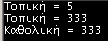 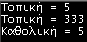 27
Βιβλιογραφία
Βλαχάβας Ι. (1994). Η γλώσσα προγραμματισμού Pascal. Εκδόσεις Γαρταγάνης Διονύσιος.
Κάβουρας Ι.Κ. (1999). Δομημένος Προγραμματισμός με Pascal. Εκδόσεις Κλειδάριθμος.
Αλεβίζου Θ., & Καμπουρέλης Α. (1995). Μαθήματα Προγραμματισμού: Εισαγωγή με τη Γλώσσα Pascal. Εκδόσεις Παπασωτηρίου.
Cooper D. (1993). Oh! Pascal!, An Introduction to Computing, του. Εκδόσεις Norton.
Larry R.N. (1998). Advanced Programming in Pascal with Data Structures. Εκδόσεις Macmillan USA.
Τσελίκης Γ.Σ., Τσελίκας Ν.Δ.  (2012). C: από τη Θεωρία στην Εφαρμογή (B' Έκδοση). Εκδόσεις Παπασωτηρίου. 
Aho  A.V., Hopcroft J.E., & Ullman J.D. (1974). The design and analysis of computer algorithms. Εκδόσεις Addison Wesley.
Abelson Η., Sussman G.J., Sussman J. (1985). Structure and Interpretation of Computer Programs, MIT Press, McGraw Hill Book Company.
Σημείωμα Αναφοράς
Copyright Τεχνολογικό Ίδρυμα Ηπείρου. Αλέξανδρος Τζάλλας.
Προγραμματισμός Ι. 
Έκδοση: 1.0 Άρτα, 2015. Διαθέσιμο από τη δικτυακή διεύθυνση:
http://eclass.teiep.gr/OpenClass/courses/COMP111/
29
ΔΙΑΤΑΡΑΧΕΣ ΦΩΝΗΣ, Ενότητα 0, ΤΜΗΜΑ ΛΟΓΟΘΕΡΑΠΕΙΑΣ, ΤΕΙ ΗΠΕΙΡΟΥ - Ανοιχτά Ακαδημαϊκά Μαθήματα στο ΤΕΙ Ηπείρου
Σημείωμα Αδειοδότησης
Το παρόν υλικό διατίθεται με τους όρους της άδειας χρήσης Creative Commons Αναφορά Δημιουργού-Μη Εμπορική Χρήση-Όχι Παράγωγα Έργα 4.0 Διεθνές [1] ή μεταγενέστερη. Εξαιρούνται τα αυτοτελή έργα τρίτων π.χ. φωτογραφίες, Διαγράμματα κ.λ.π., τα οποία εμπεριέχονται σε αυτό και τα οποία αναφέρονται μαζί με τους όρους χρήσης τους στο «Σημείωμα Χρήσης Έργων Τρίτων».
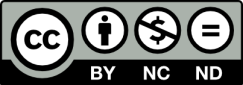 Ο δικαιούχος μπορεί να παρέχει στον αδειοδόχο ξεχωριστή άδεια να  χρησιμοποιεί το έργο για εμπορική χρήση, εφόσον αυτό του  ζητηθεί.
[1]
http://creativecommons.org/licenses/by-nc-nd/4.0/deed.el
Τέλος Ενότητας
Επεξεργασία: Ευάγγελος Καρβούνης
Άρτα, 2015
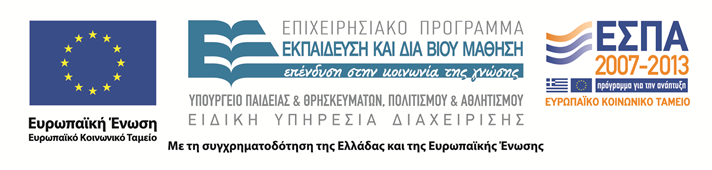 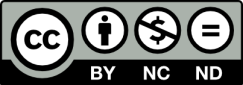 Τέλος Ενότητας
Υποπρογράμματα Ι
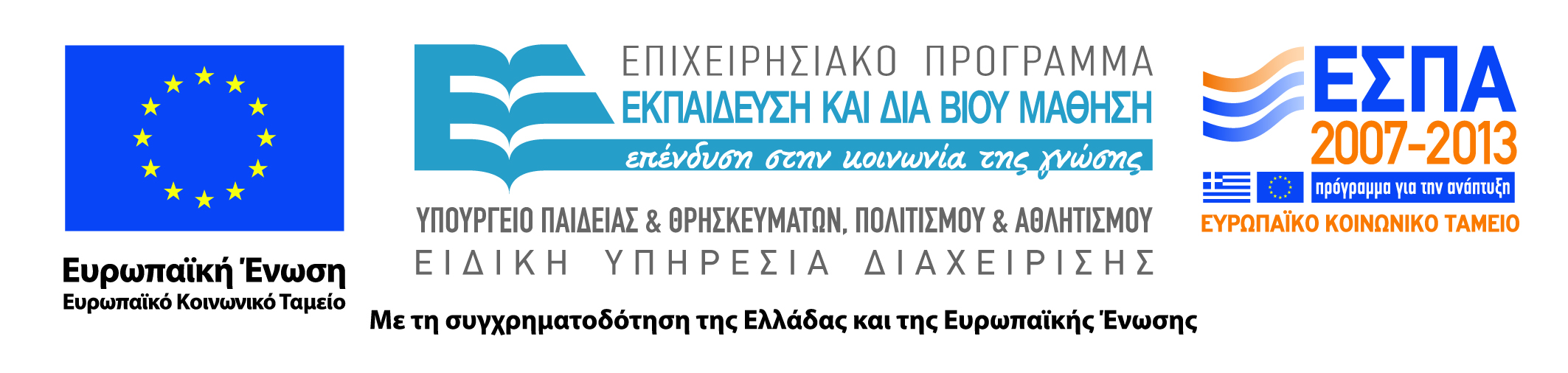 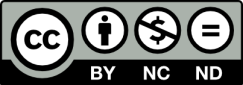